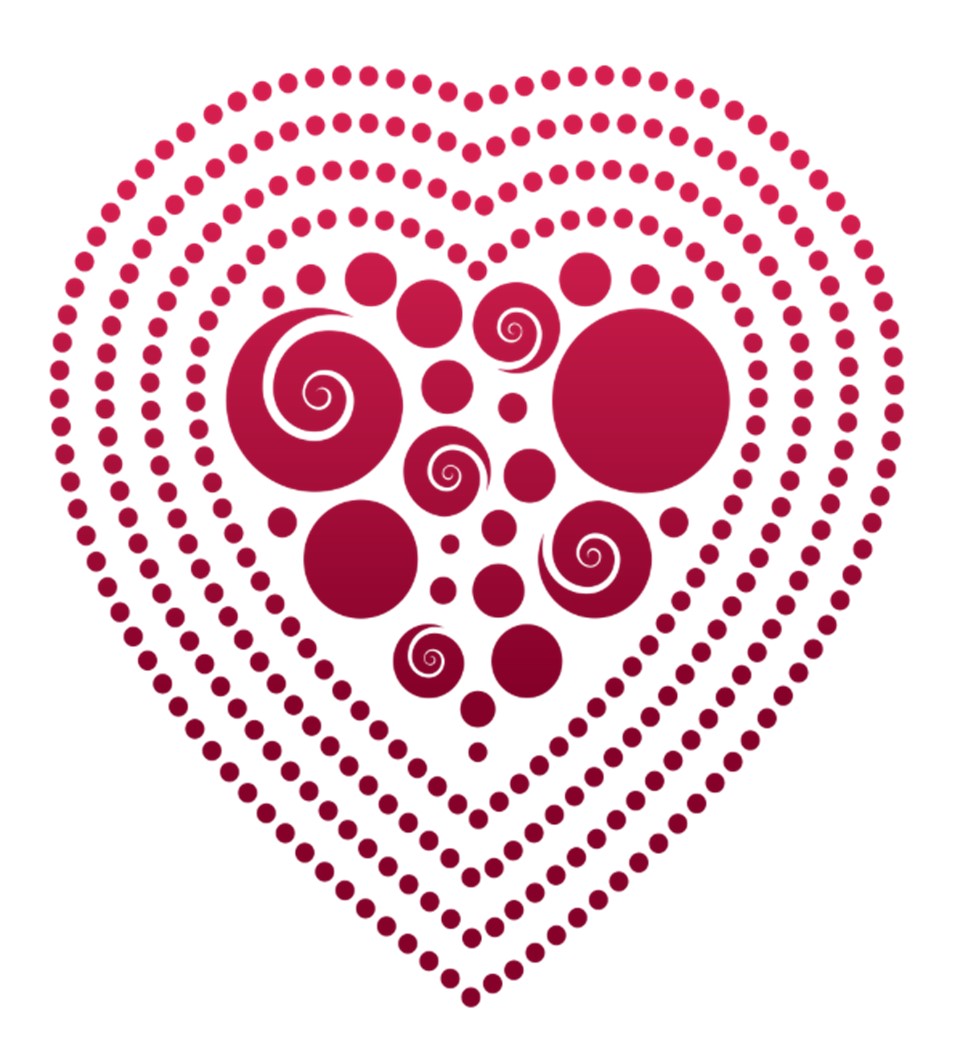 Case description
Up to 100 words explaining why your images are of interest
Image / Cine 1
Insert your first image or cine. If you are linking to an external image drive please insert the link below:
Image / Cine 2
Insert your second image or cine. If you are linking to an external image drive please insert the link below:
Image / Cine 3
Insert your third image or cine. If you are linking to an external image drive please insert the link below:
Image / Cine 4
Insert your fourth image or cine. If you are linking to an external image drive please insert the link below: